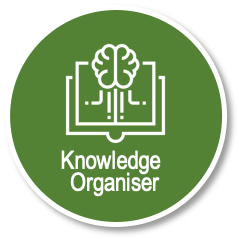 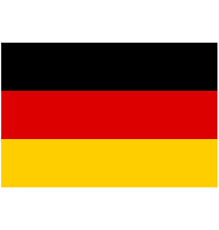 Unit 12 Core Structures
4 to Learn
WENN STRUCTURES – a really high-level way of expressing what you would do

Wenn ich die Zeit hätte, würde ich...........
(if I had the time, I would.....)
Wenn ich Glück hätte, würde ich.......
(If I had luck, I would..........)
Wenn ich reich wäre, würde ich..........
(If I were rich, I would......)
Wenn ich wählen könnte, würde ich........
(If I could choose, I would.........)
POST-16 EDUCATION
German
Year 10
Term 2
Endon High School
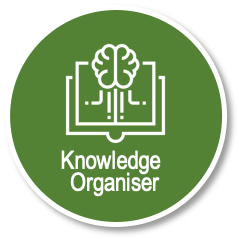 UNIT 12 VOCAB: POST-16 EDUCATION [1]
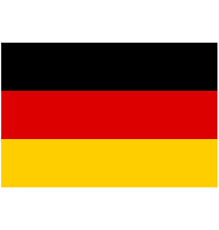 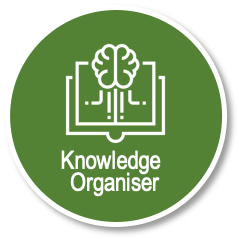 Unit 12 Core Structures
10 to Learn
WENN STRUCTURES – a really high-level way of expressing what you would do

Wenn ich die Zeit hätte, würde ich...........
(if I had the time, I would.....)
Wenn ich Glück hätte, würde ich.......
(If I had luck, I would..........)
Wenn ich reich wäre, würde ich..........
(If I were rich, I would......)
Wenn ich wählen könnte, würde ich........
(If I could choose, I would.........)
CAREER CHOICES AND AMBITIONS
German
Year 11
Term 1
Endon High School
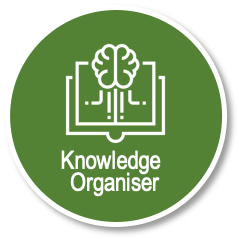 UNIT 12 VOCAB: CAREER CHOICES AND AMBITIONS